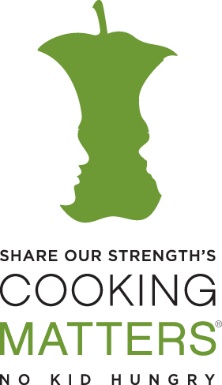 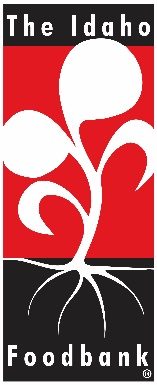 YOUR LOGO HERE
Free Cooking Classes
Learn how to shop for and prepare healthy, delicious foods on a budget
Cooking Matters® is a cooking-based nutrition education program that empowers kids, adults, and families with skills, knowledge, and confidence to plan and create nutritious meals on a limited budget.  
Courses are taught by professional chefs and nutritionists. 
Cooking Matters participants receive:
Meal planning and cooking instruction
Lessons on nutrition and healthy living
An in-class meal or snack
FREE take-home groceries to practice skills learned in class at home
Cooking Matters Curriculum & Recipe Book
Next Class
Cooking Matters for [class type]
 
Where
[host site]
[address 1]
[address 2]
When
Every [day]
[date] – [date]
[time] – [time]
For More Information: 
John Doe
(919) 749-2633
John.doe@gmail.com
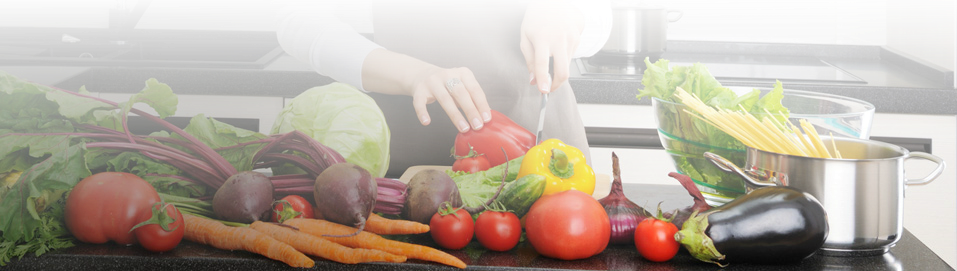